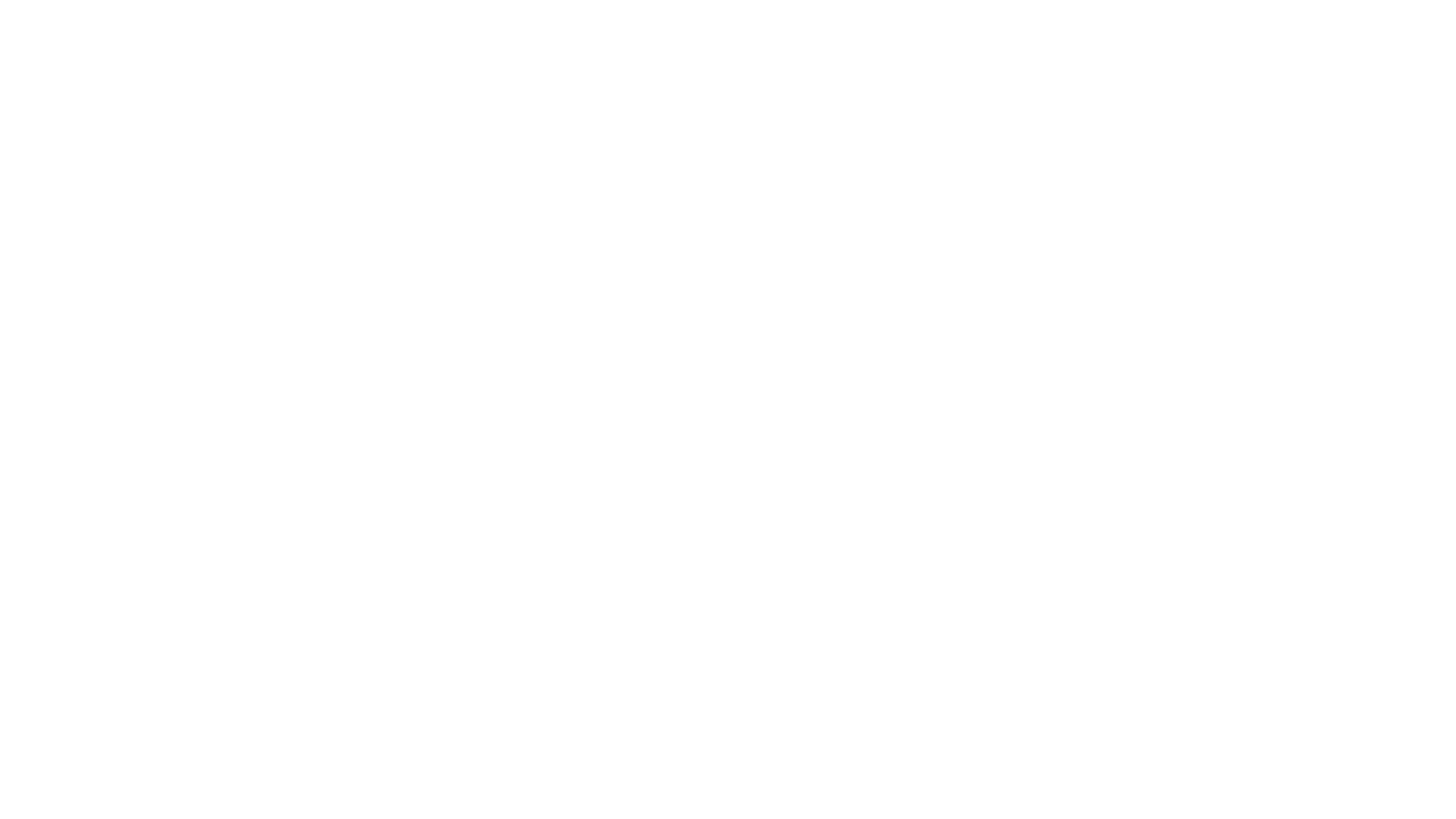 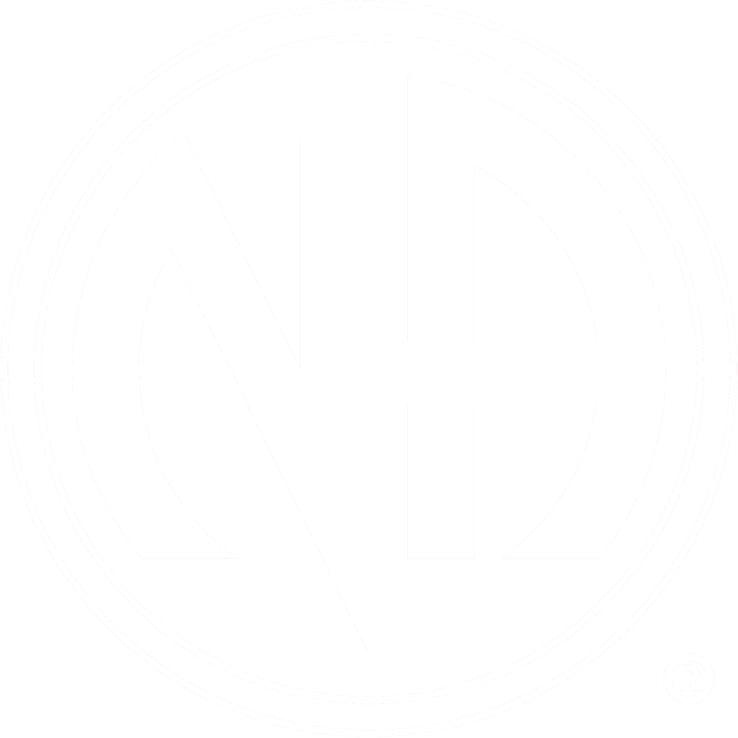 Young Addicts Workshop
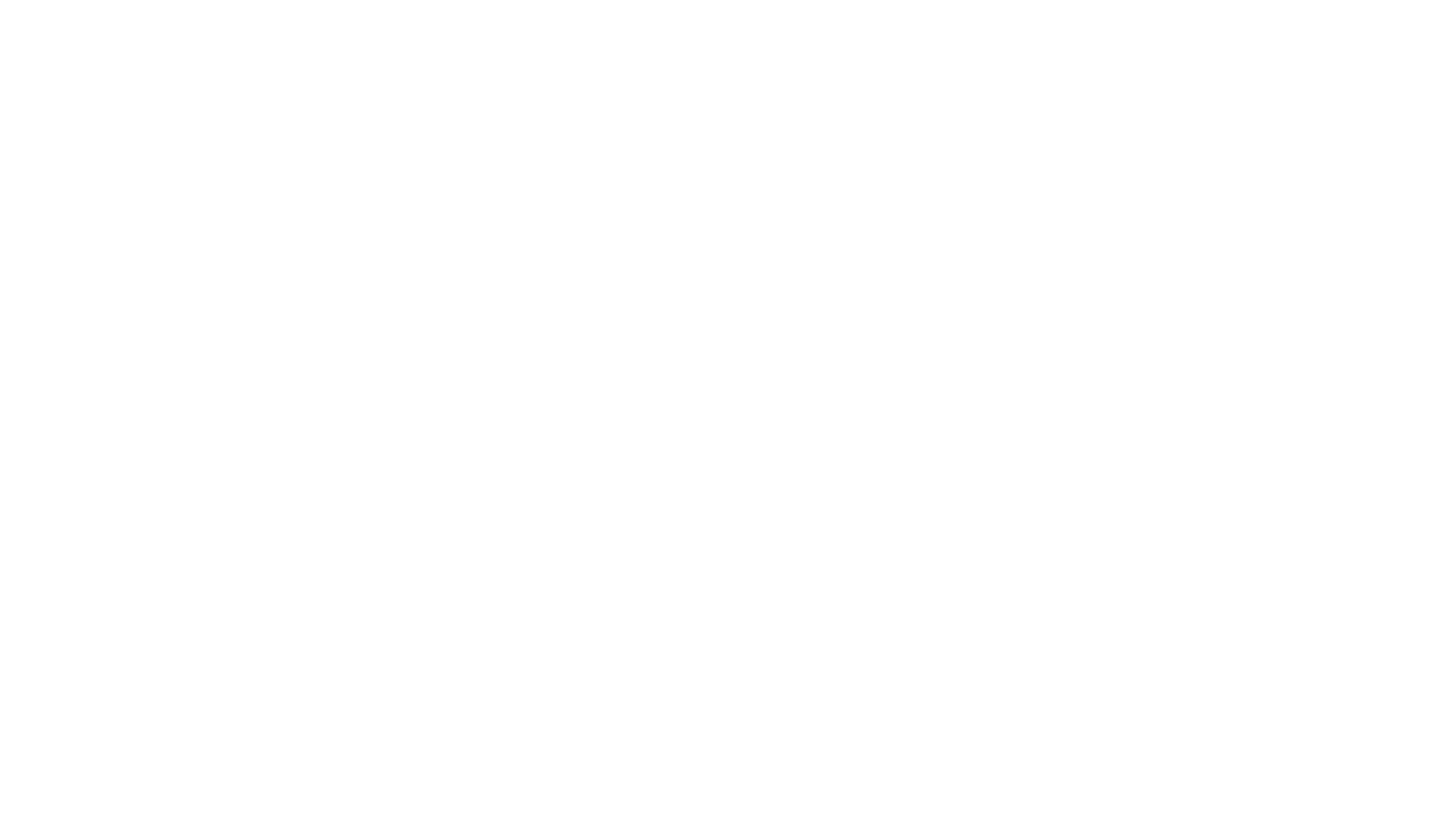 We put together 4 questions.
We asked everyone to separate into 4 groups.
One question for every group.
30 minutes to talk and share about the topic.
Each group presents their outcome on a flipchart.
Workshop
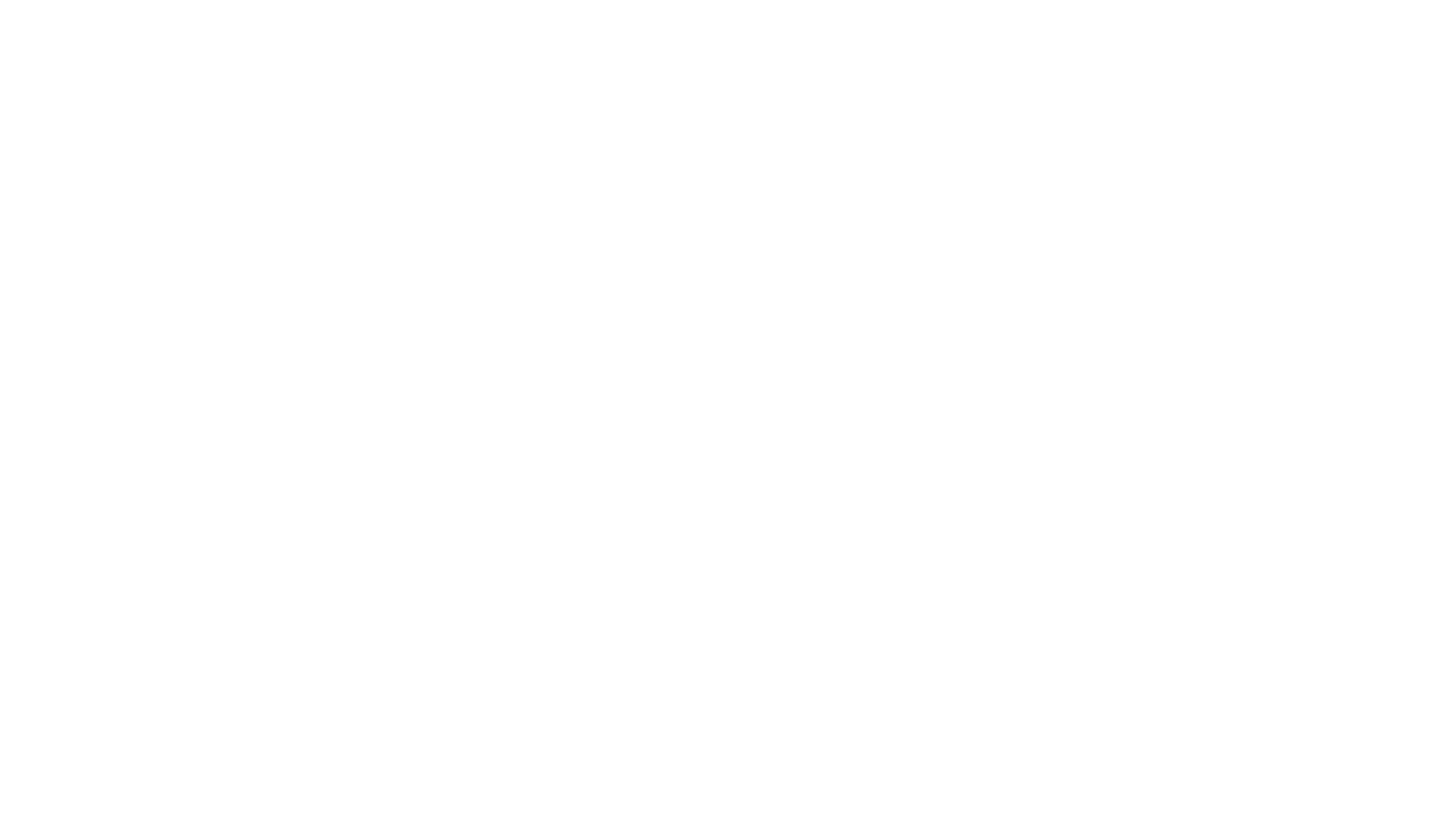 I don´t want my peers/ friends to see me with NA people. How can I protect my anonymity? How should/could we use social media to reach out and to protect our anonymity?
Table 1: Anonymity
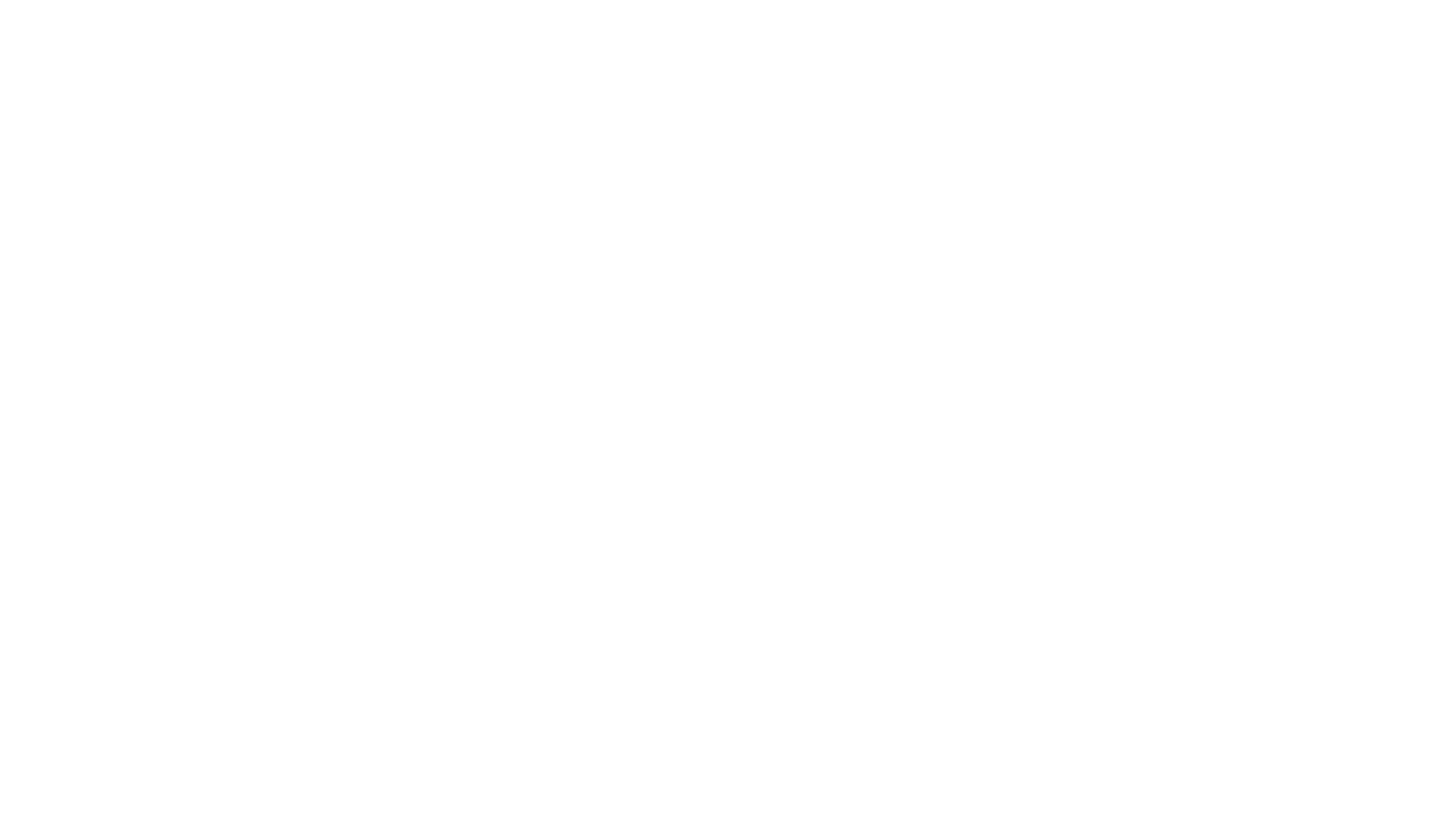 How does your YAIR community reach out to young isolated drug addicts? NA service structure: How to get help on a service level?
Table 2: Reach Out
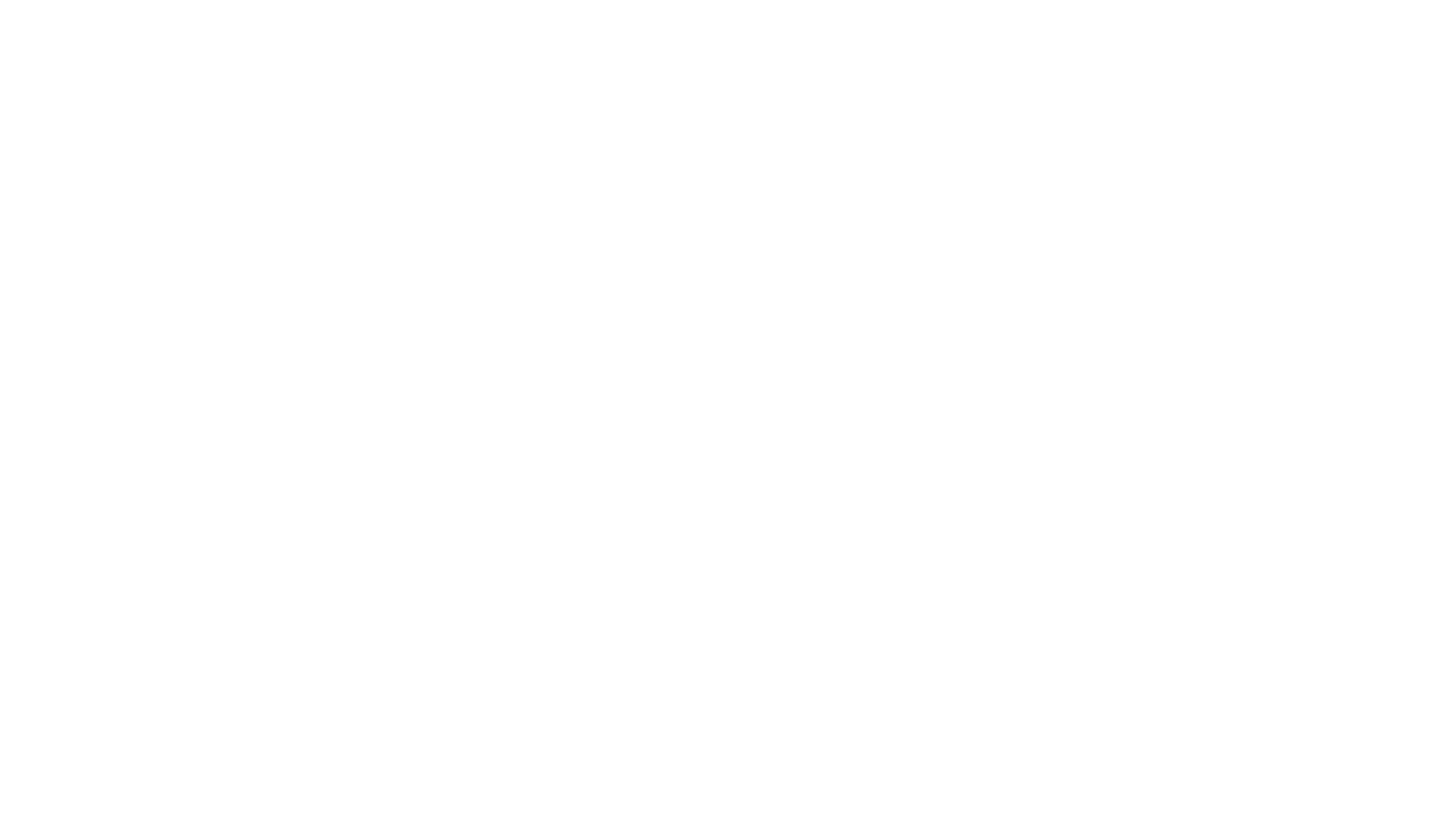 Table 3:Environment
How can I change my social environment and how do I deal with peer-pressure?
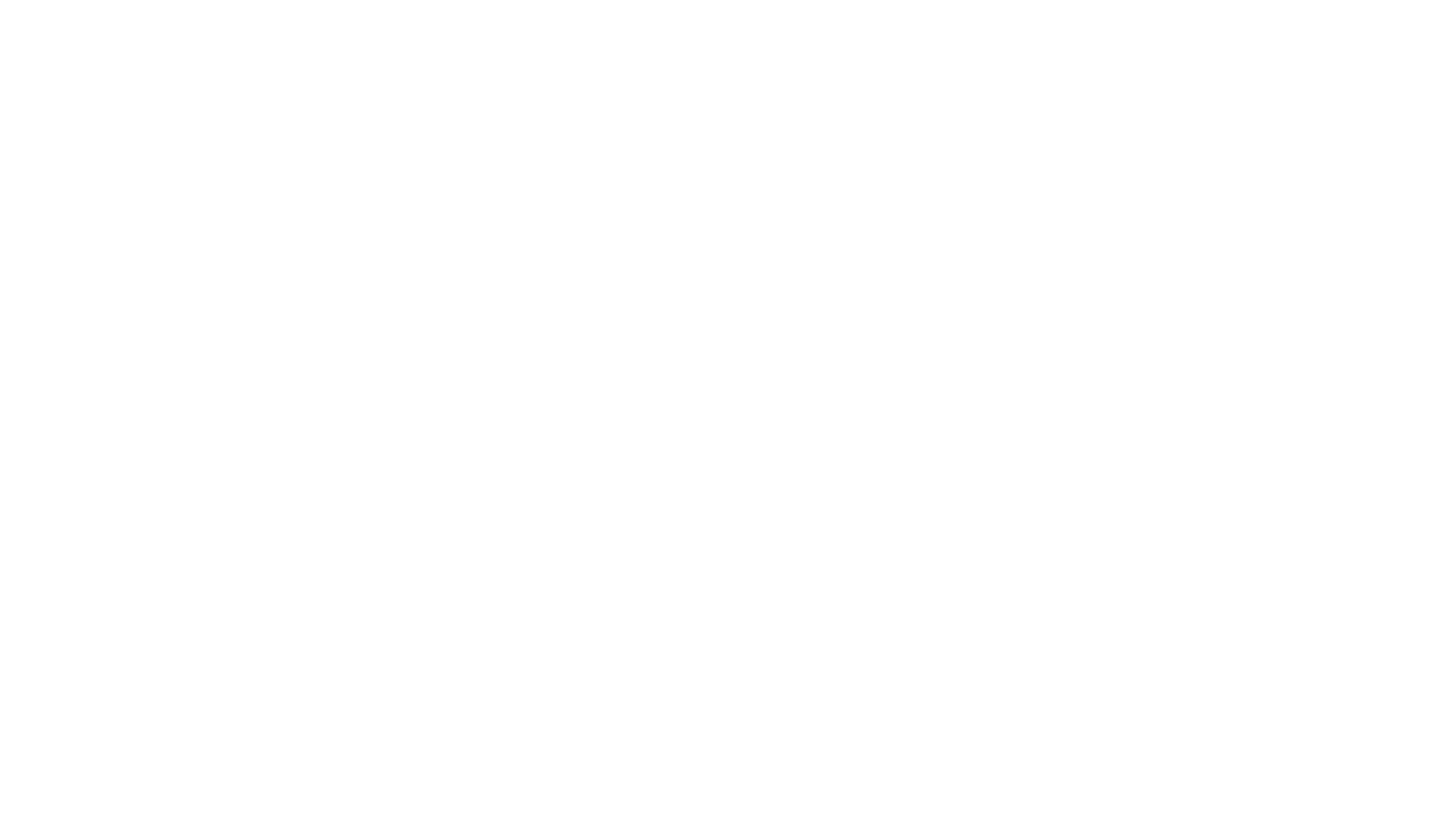 My parents/legal guardian's don´t like me going to meetings too often or hang out with other recovering addicts. What can I do about it?
Table 4: Guardians
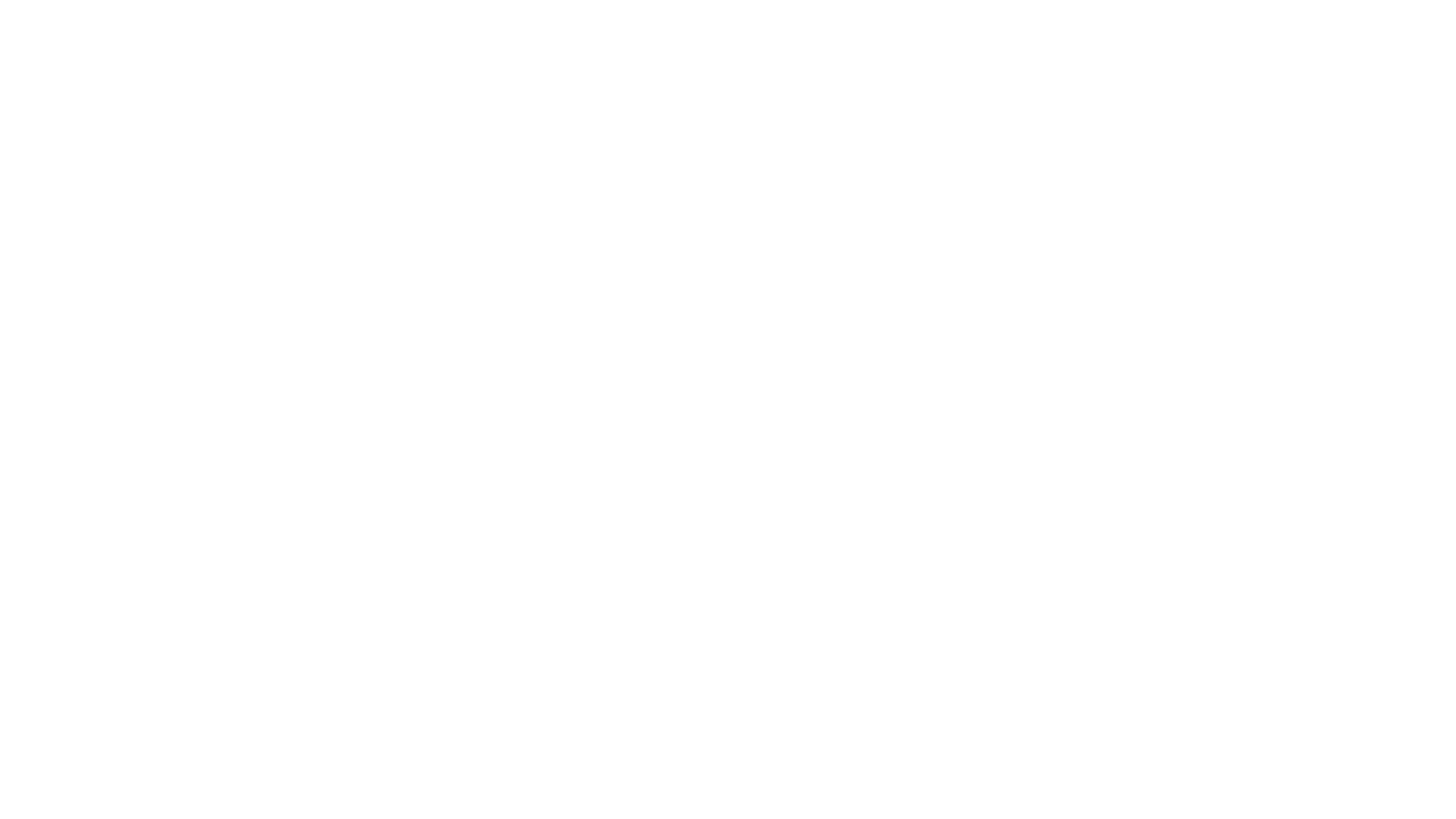 Thank You
© Copyright 2018 by Narcotics AnonymousEuropean Delegates Meeting
Young Addicts In Recovery Workgroupwww.edmna.orgcontact@edmna.org